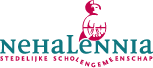 PROGRAMMA ATTIVITA’ DI ACCOGLIENZA 
05/12 APRILE 2014
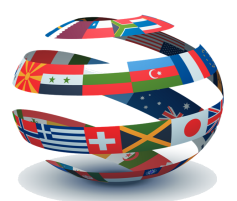 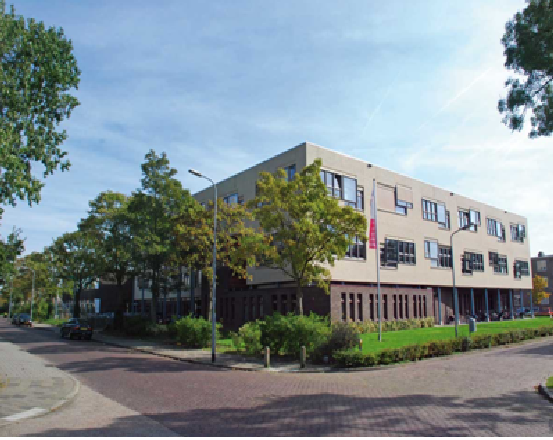 Nehalennia Stedelijke Scholengemeenschap di Middelburg (Olanda)
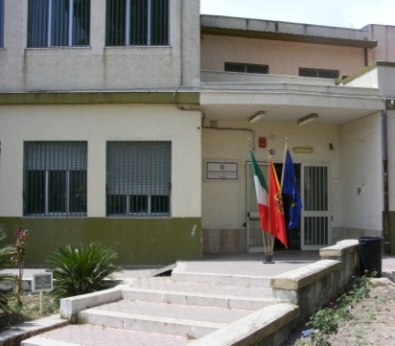 Istituto Istruzione Superiore“Giudici Saetta e Livatino”  - Ravanusacon sezione ITC “Gino Zappa” Campobello di LicataProgetto Intercultura       a.s. 2013/2014
SABATO 05/04/2014     Aeroporto di Catania                   Ore 19.00 ARRIVO DELLA COMITIVA OLANDESI            Ore 21.00  SISTEMAZIONE NELLE FAMIGLIE
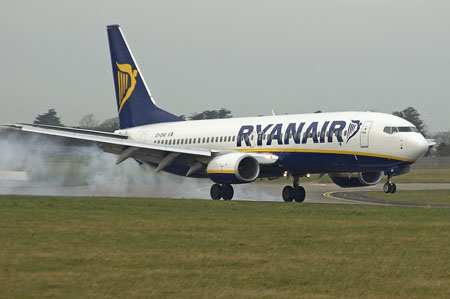 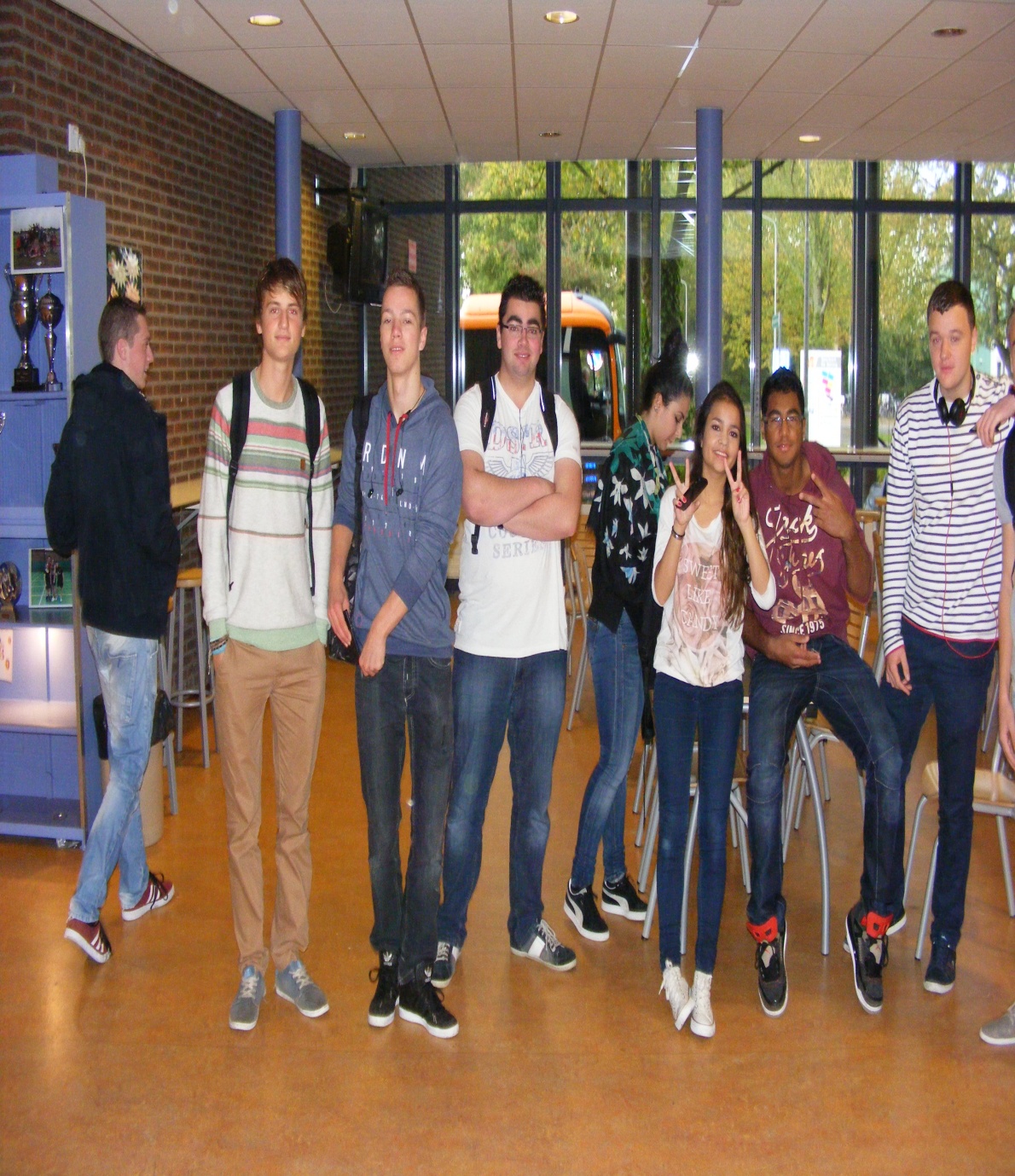 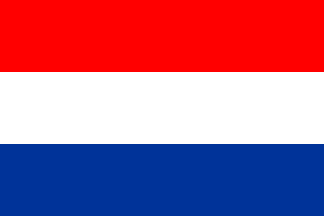 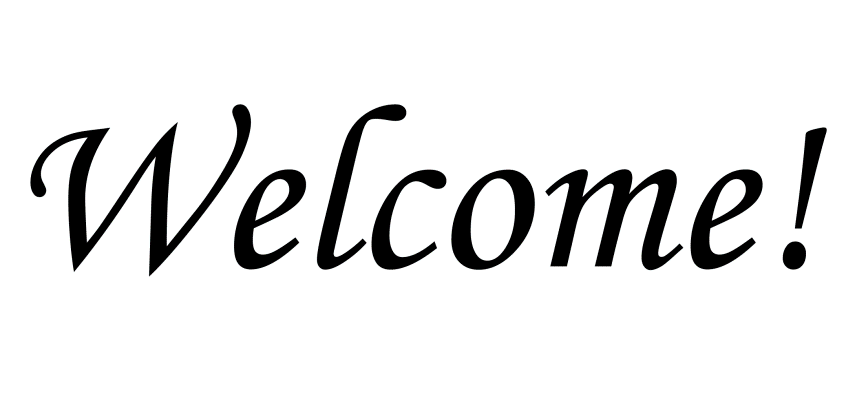 DOMENICA 06/04/2014      Aeroporto di Catania  Ore 11,00   Arrivo di due alunne olandesi     Accoglienza e Sistemazione nelle famigliePomeriggio libero:  Lido “Mollarella “ –  Porto di Licata    (eventuale passeggiata con mezzi propri)Rientro in sede e serata libera
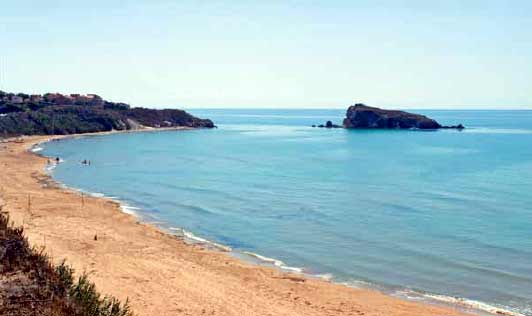 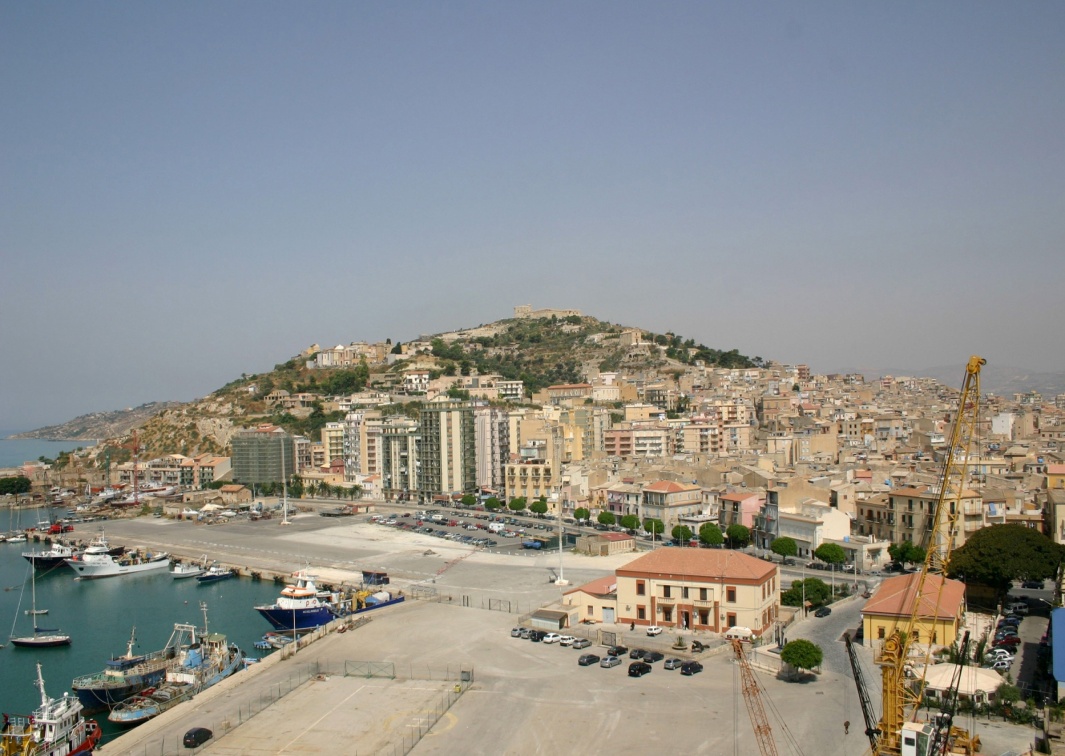 LUNEDI 07/04/2014
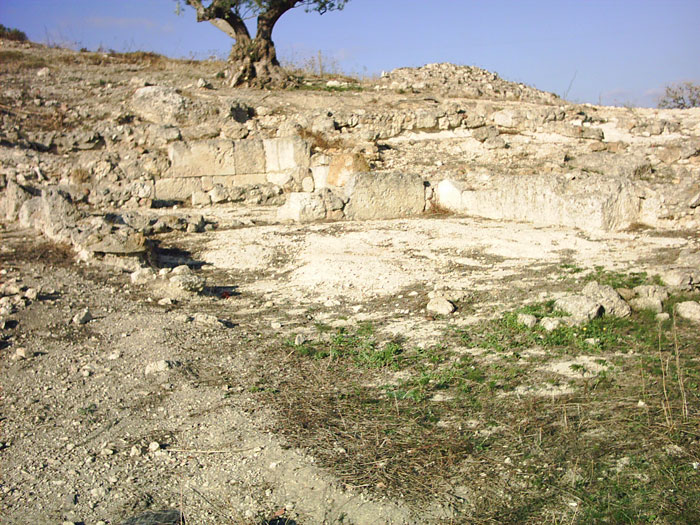 ore 08,00 /08,30    
ISTITUTO GINO ZAPPA  / ISTITUTO SAETTA E LIVATINO
Accoglienza alunni olandesi  in CLASSE
ore 10,00    
Biblioteca Comunale di Ravanusa Incontro con il Dirigente Scolastico
(proiezione video Olanda periodo  27/10/2013 – 02/11/2013)
ore 11,00    
Palazzo Comunale di Ravanusa Incontro con il Sindaco e Amministrazione
(Buffet)
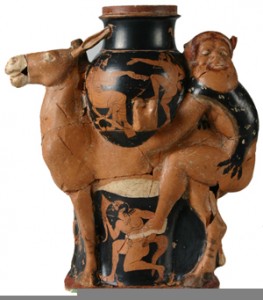 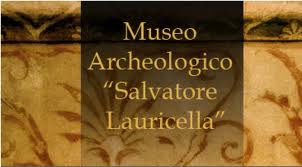 ore 15,00    
Visita guidata 
SITO ARCHEOLOGICO 
MONTE SARACENO
MUSEO ARCHEOLOGICO
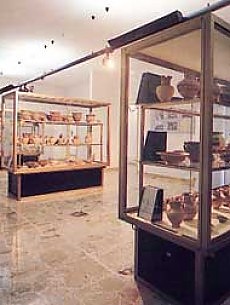 MARTEDI 08/04/2014
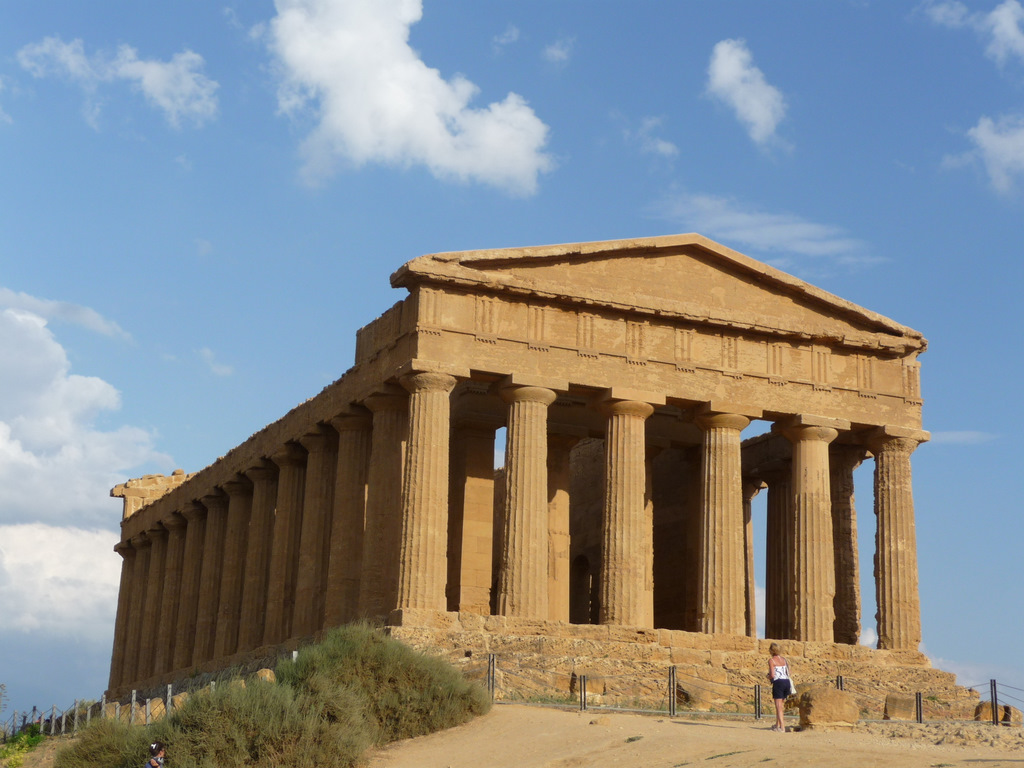 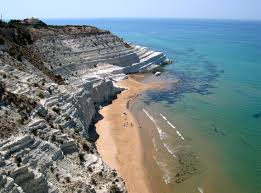 MERCOLEDI 09/04/2014
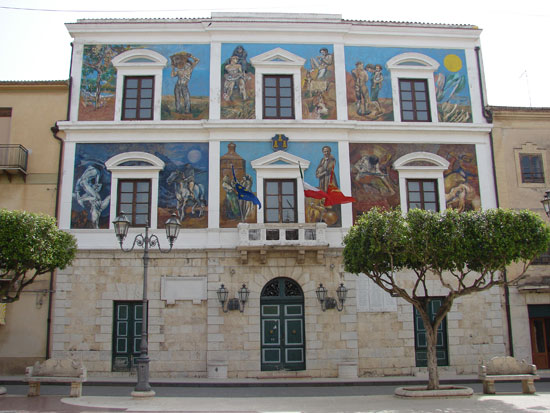 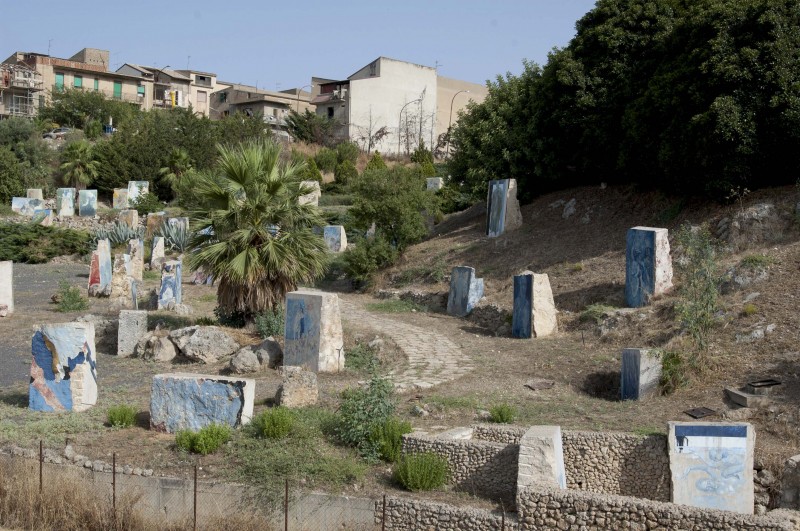 GIOVEDI’  10/04/2014
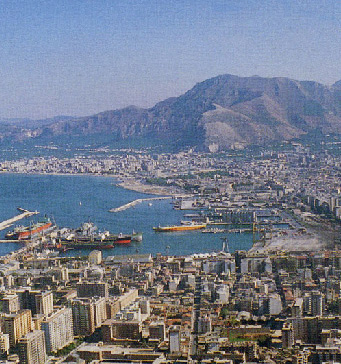 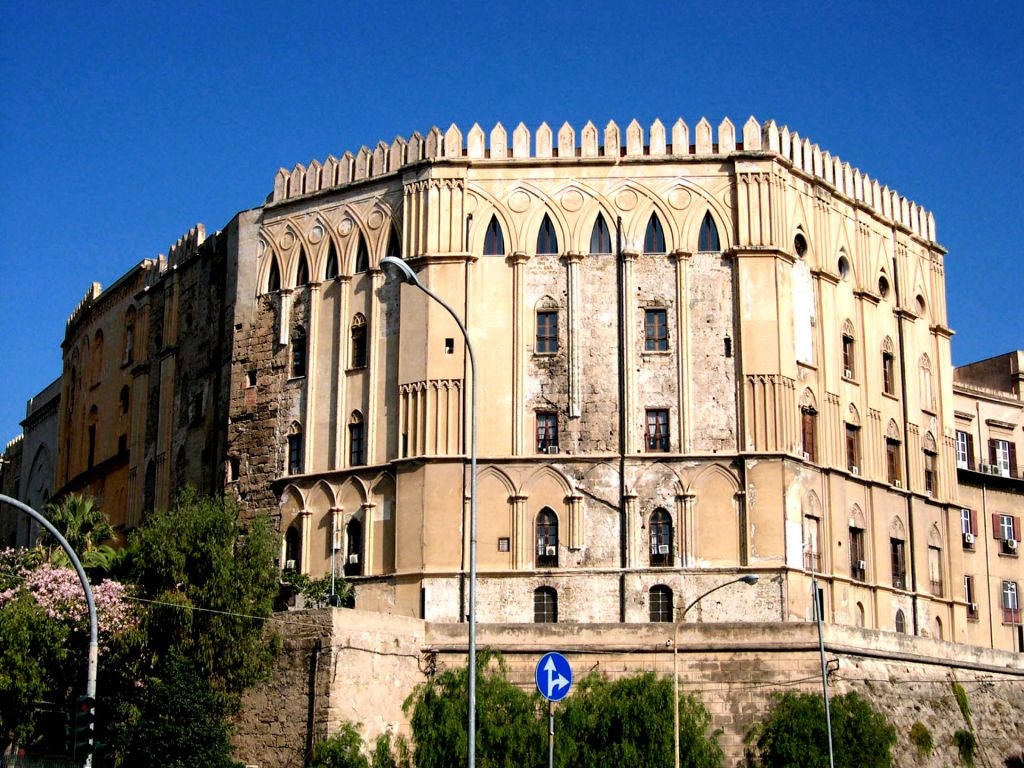 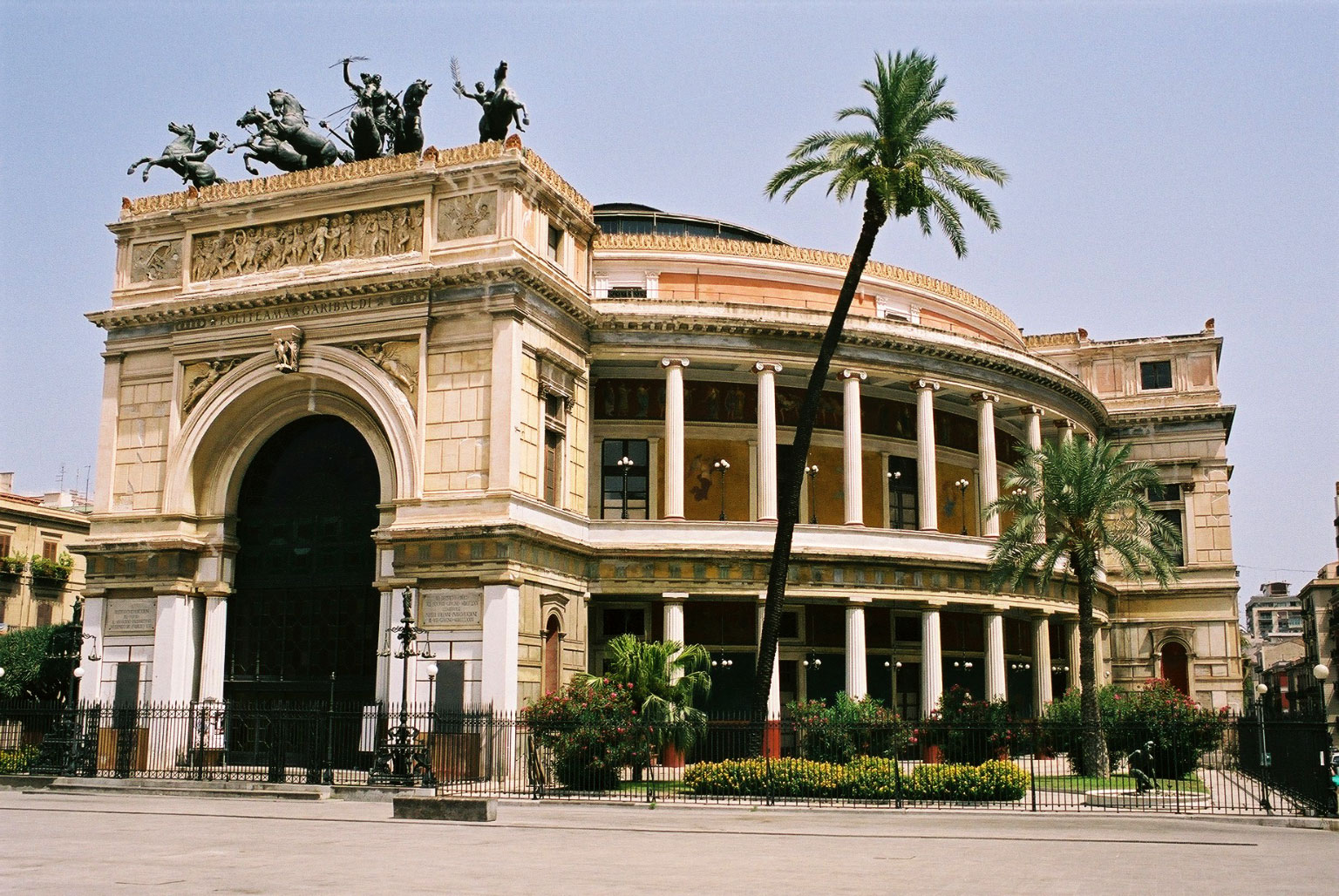 VENERDI’  11/04/2014
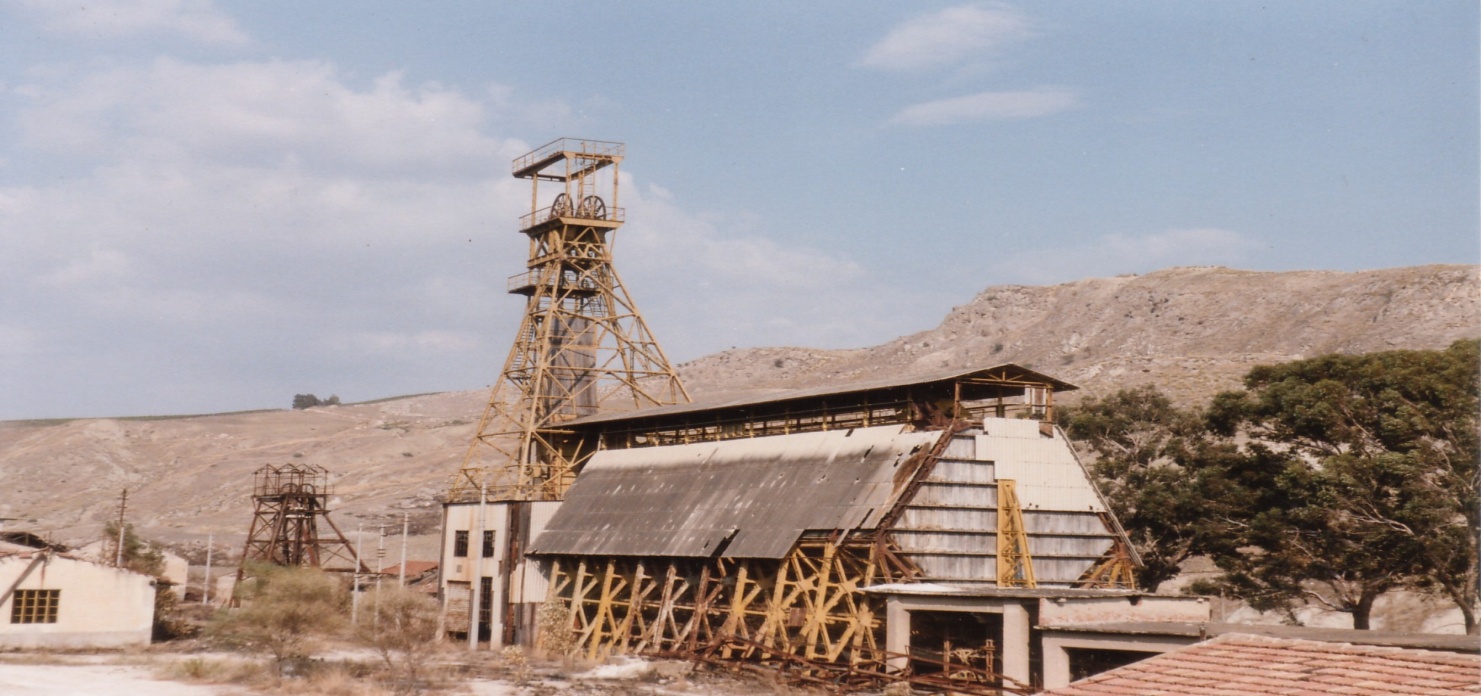 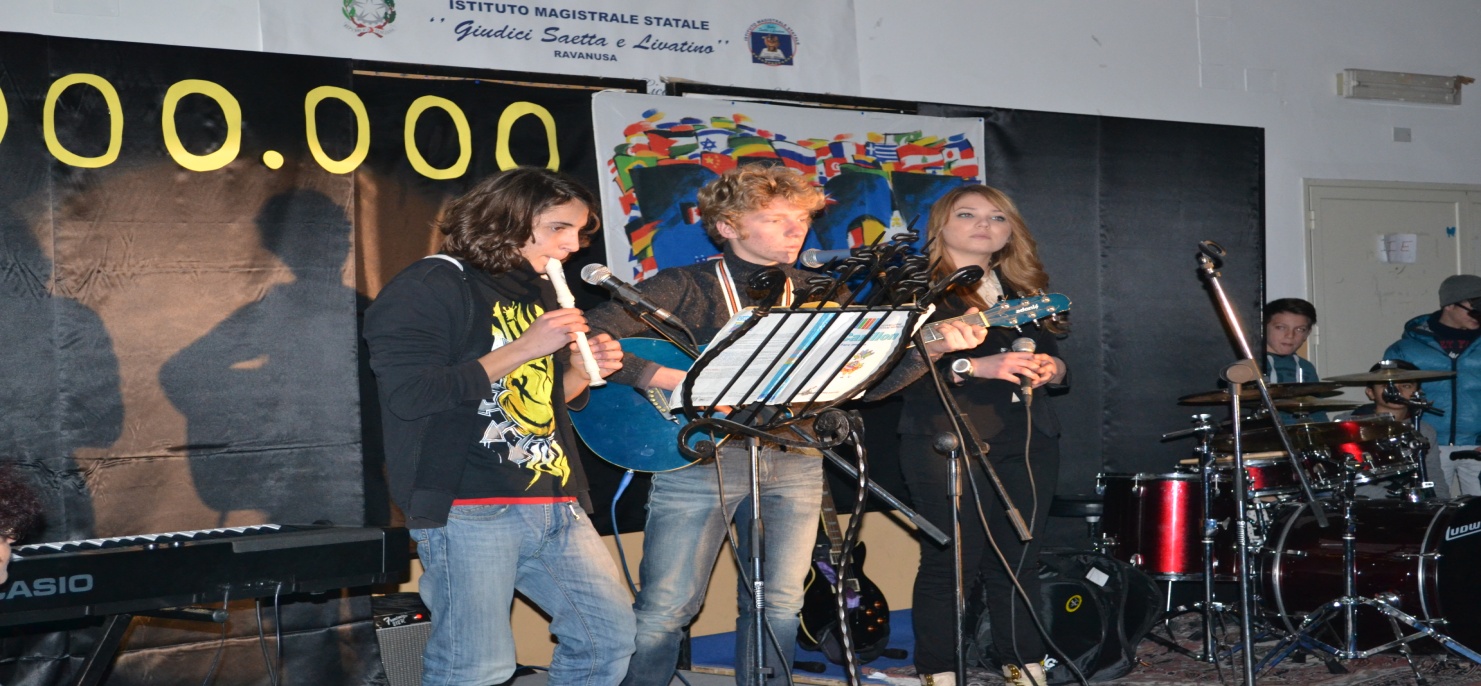 SABATO  12/04/2014
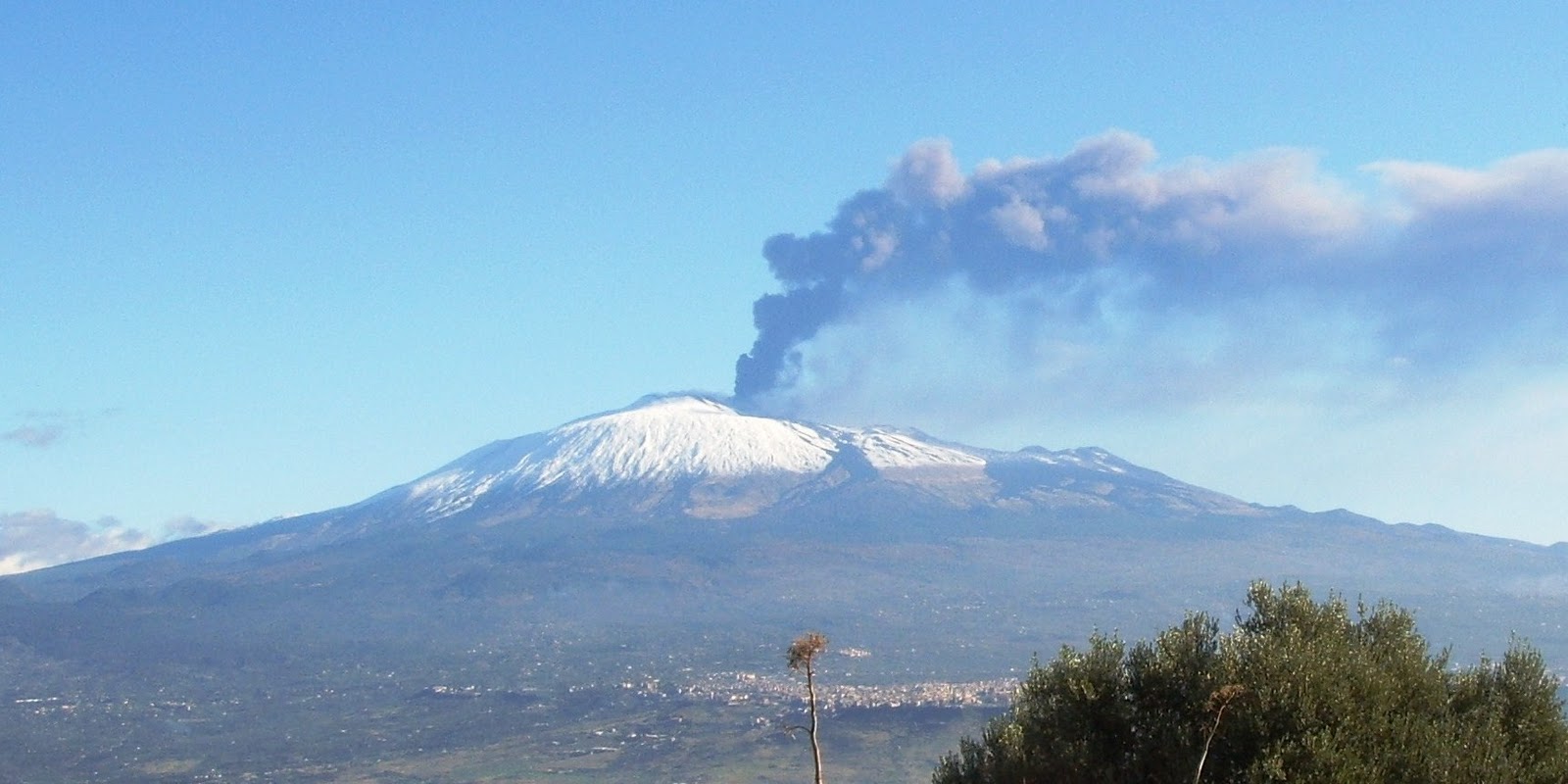 Ore 06.00
Raduno 
partenza per Catania
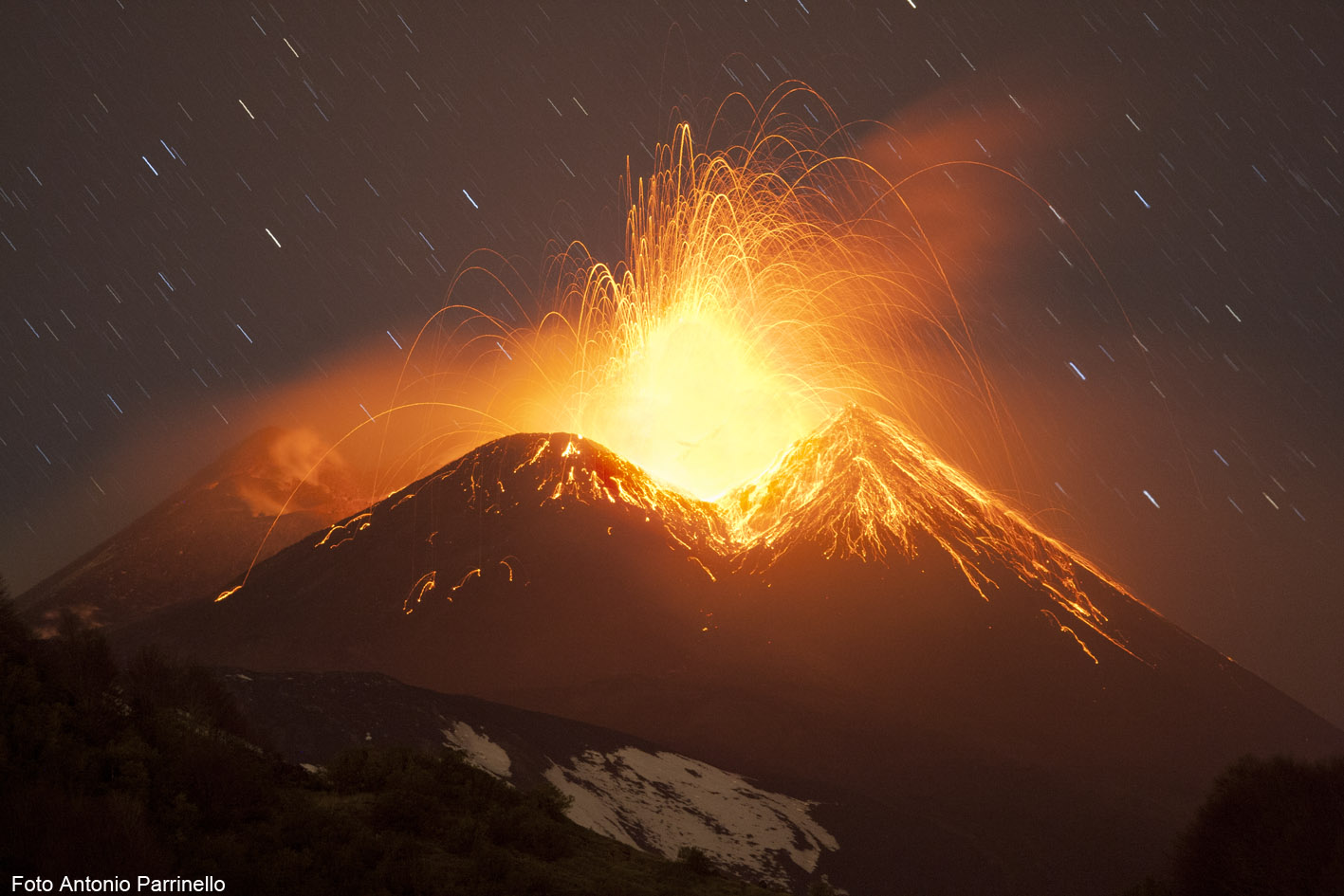